XÂY DỰNG CÁC DỰ ÁN ERP theo hướng tiếp cận dịch vụ khách hàng
Giảng Viên:ThS.Nguyễn Tấn Thuận
Hệ thống hoạch định tài nguyên doanh nghiệp tổng thể (ERP)
http://gscom.vn/portal/20091204402/chuyende-erp/10-dieu-can-biet-ve-erp.html
KIẾN TRÚC VÀ CÁC PHÂN HỆ CỦA ERP
Quản lý cơ sở vật chất
Quản lý kế toán
Quản lý Sản xuất
Quản lý cơ sở vật chất
Quản lý kế toán
Quản lý Sản xuất
DATABASE ERP
Quản lý Tài chính
Quản lý nguồn nhân lực
Quản lý Tài chính
Quản lý nguồn nhân lực
Quản lý bán hàng
Quản lý kho hàng
Quản lý kho hàng
Quản lý bán hàng
TRIỂN KHAI CSDL TRÊN CÁC HQTCSDL
Triển khai SQL Server, Oracle, DB2  cho Database Center. 
Triển khai SQL Server, MySQL cho Data Marts .
Đồng bộ hóa dữ liệu bằng ETL / Web service. 
Công nghệ hỗ trợ triển khai mô hình ETL và Web service
Quản lý cơ sở vật chất
Quản lý kế toán
Quản lý Sản xuất
DATABASE ERP
Quản lý Tài chính
Quản lý nguồn nhân lực
Quản lý bán hàng
Quản lý kho hàng
Hệ thống ETL
Hệ thống ETL (Extract, Transform, Load) mang các DL từ các hệ thống nguồn khác nhau vào một vùng riêng (staging area). ETL là một hệ thống có khả năng kết nối các hệ thống nguồn, đọc DL, chuyển DL và lưu trữ vào một hệ thống đích (a target system: không nhất thiết phải là một DW). Hệ thống ETL tích hợp, vận chuyển và lưu trữ DL vào một mảng dữ liệu đa chiều (a dimensional data store: DDS)
MÔ HÌNH ETL
Khái niệm
	E: Extract (trích), T: Transform (chuyển đổi), L: Load (nạp)
Mục đích
	Đây là quá trình lấy dữ liệu về từ hệ thống nguồn, chuyển đổi rồi đưa vào kho dữ liệu
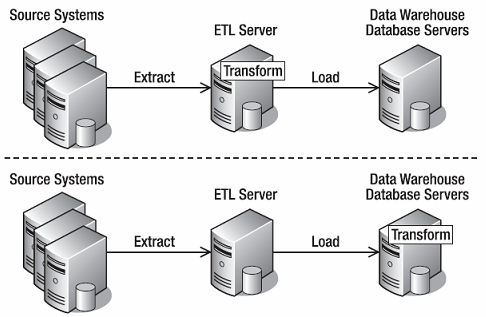 6/23
MÔ HÌNH ETL
Mô hình tiếp cận
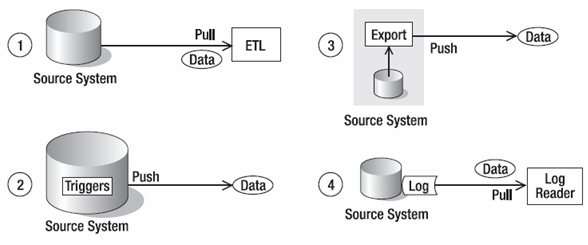 http://lamdw.blogspot.com/2012_07_01_archive.html
7/23
Quản lý Sản xuất
Ứng dụng khai thác dữ liệu
Quản lý cơ sở vật chất
Quản lý kế toán
ERP
Stage
Stage ETL
DDS ETL
Quản lý Tài chính
Quản lý kho hàng
Nhập trực tiếp dữ liệu vào kho
Ứng dụng khai thác dữ liệu
ĐỒNG BỘ HÓA DỮ LiỆU
Mô hình dòng dữ liệu
Quản lý bán hàng
8/23
Sơ đồ một hệ thống DW
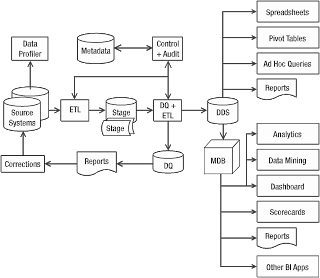 MÔ HÌNH WEB SERVICE
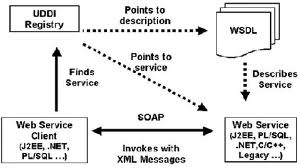 Công nghệ hỗ trợ triển khai mô hình ETL và Web service
ETL:Sử dụng công cụ (SSIS) Microsoft SQL Server 2005 Integration Services , Opensource java
Web service C#, Web service java, Web service C for linux
Triển khai ứng dụng
Quản lý Tài chính
Quản lý Sản xuất
Java
C#
C for Linux
Windows Form
Quản lý cơ sở vật chất
ASP.NET
PHP
JSP
Quản lý nguồn nhân lực
Web Form
Quản lý kế toán
Android
IOS
Window Phone
mobile applications
Quản lý bán hàng
Quản lý kho hàng
TÀI LIỆU THAM KHẢO
http://lamdw.blogspot.com/2012_07_01_archive.html
http://lamdw.blogspot.com/2012_07_01_archive.html
THANK YOU